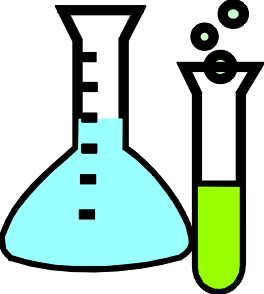 Doing Science
The Washington Way
What?????
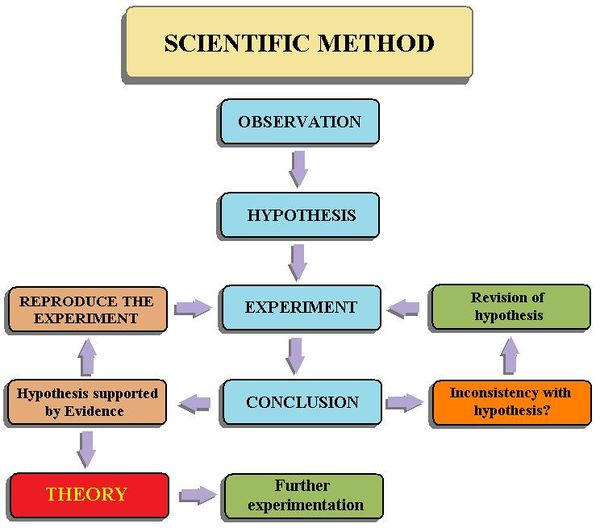 Question/Observation
Others redo if hypothesis is supported
Revise if hypothesis is not supported
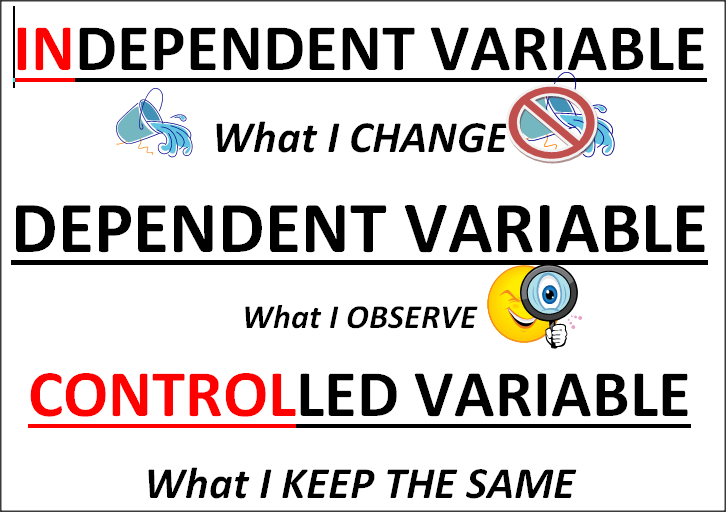 What I observe or measure
Practice: What are the variables?
A student wondered if eating spinach would make your muscles grow bigger.

IV:
DV:
CV:
What is a testable (research) question?
A question that can be answered by hands-on experiments.


Hint: How does _________ affect _________?
	- you can put the dependent variable and 	independent variable in the blank.
Practice
A student wanted to know about plants a light from the sun.

Write a testable question:
Hypothesis
An educated guess

If (I do this) then (this will happen)  because_______________________________.
Practice
How does the amount of light affect how tall a plant grows?


Write a hypothesis:
Experiment
Design an experiment with a materials list and procedure (directions)

1. Get materials
2. Label the test tubes 1-4
3. ………….
Conclusion
CEE:
Claim: One sentence that states the answer to your testable question – uses the data.

Evidence: 2 to 3 pieces (using the numbers or observations from your experiment) that support the claim.


Explanation: Use your science knowledge to explain why the data looks the way it does.
Work time
Work as a group to complete the worksheet

One assignment will be collected from the group.  This is the entire groups grade.